Областное государственное бюджетное учреждение культуры «Эстрадный балет «Экситон»
«О мерах по совершенствованию организации деятельности в области Противодействия коррупции»
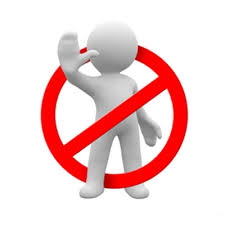 г. Ульяновск
Коррупция является существенной системной проблемой, характерной не только для России, но и для большинства стран мира. В этой связи одной из первостепенных задач в последние годы, поставленных на государственном уровне в России, стало противодействие коррупции.
Понятие коррупции определено Федеральным законом от 25 декабря 2008 г. № 273-ФЗ «О противодействии коррупции» (далее – Федеральный закон № 273-ФЗ)
Указом Президента Российской Федерации от 19 мая 2008 г. № 815 «О мерах по противодействию коррупции»
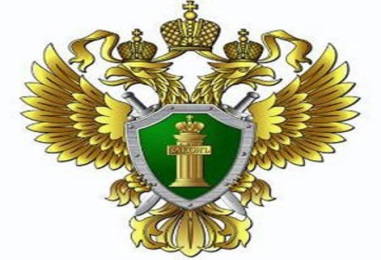 № 273-ФЗ «О противодействии коррупции»
Коррупция»– это: 
а) злоупотребление служебным положением, дача взятки, получение взятки, злоупотребление полномочиями, коммерческий подкуп либо иное незаконное использование физическим лицом своего должностного положения вопреки законным интересам общества и государства в целях получения выгоды в виде денег, ценностей, иного имущества или услуг имущественного характера, иных имущественных прав для себя или для третьих лиц либо незаконное предоставление такой выгоды указанному лицу другими физическими лицами; 
б) совершение деяний от имени или в интересах юридического лица.
Принципы противодействия коррупции
1) признание, обеспечение и защита основных прав и свобод человека и гражданина; 
2) законность; 
3) публичность и открытость деятельности государственных органов и органов местного самоуправления; 
4) неотвратимость ответственности за совершение коррупционных правонарушений; 
5) комплексное использование политических, организационных, информационно-пропагандистских, социально-экономических, правовых, специальных и иных мер; 
6) приоритетное применение мер по предупреждению коррупции; 
7) сотрудничество государства с институтами гражданского общества, международными организациями и физическими лицами
а) по предупреждению коррупции, в том числе по выявлению и последующему устранению причин коррупции (профилактика коррупции); 
б) по выявлению, предупреждению, пресечению, раскрытию и расследованию коррупционных правонарушений (борьба с коррупцией); 
в) по минимизации и (или) ликвидации последствий коррупционных правонарушений.
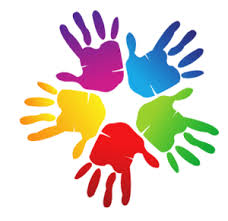 Противодействие коррупции - это деятельность федеральных органов государственной власти, органов государственной власти субъектов  РФ, органов местного самоуправления, институтов гражданского общества, организаций и физических лиц в пределах их полномочий: 
.
Формы коррупционных преступлений
нецелевое использование и хищение бюджетных средств (ст. 285 УК РФ)
злоупотребление и превышение должностных полномочий (ст. 285 и 286 УК РФ)
 мошенничество, совершенное лицом с использованием своего служебного положения (ст. 159 УК РФ - крупный штраф (до 1 млн руб.) и лишение свободы на срок до десяти лет) 
получение и дача взятки (ст. 290 и ст. 291 УК РФ - лишение свободы до 12 лет и до 8 лет) 
изготовление и сбыт поддельных документов (ст. 327 УК РФ )
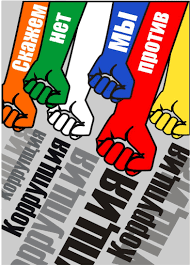 Согласно порталу правовой статистики 
% преступлений по ст. 291 УК РФ (дача взятки)
Согласно порталу правовой статистики 
% преступлений по ст. 291 УК РФ (получение взятки)
Оценка деятельности и выявление возможных коррупционных рисков в учреждении
Финансово-экономическая деятельность

Административно-хозяйственная деятельность

Управленческая деятельность 

Репетиционный процесс
Финансово-экономическая деятельность
Привлечение внебюджетных  средств

Распределение финансовых  средств 

Возможными для данной деятельности коррупционными нарушениями являются :

получение наличных средств от физических и юридических лиц без  зачисления на расчетный счет организации;

понуждение заключения договоров жертвования денежных средств.
Административно-хозяйственная деятельность
закупка материально-технических ресурсов (Федеральный закон от 05.04.2013 N 44-ФЗ "О   контрактной системе в  сфере закупок товаров, работ, услуг для обеспечения государственных и муниципальных нужд«);

ремонт и обслуживание материально-технических ресурсов;

ремонт и реконструкция зданий, сооружений, помещений (строительные нормы и технические регламенты).

Возможными для данной деятельности коррупционными нарушениями являются:

заинтересованность  в совершении учреждением сделок, в том числе: заключение без согласования  с учредителем договоров с лицами, являющимися родственниками или близкими друзьями сотрудников подведомственной организации, выполняющих управленческие функции; заключение без согласования  с учредителем договоров с организациями, если сотрудники подведомственного учреждения, выполняющие управленческие функции, состоят  с этими организациями в трудовых отношениях, являются участниками, кредиторами этих организаций ( ст. 27 Федерального закона от 12.01.1996 N 7-ФЗ "О некоммерческих организациях«)

заключение договоров с лицами и организациями, являющимися аффилированными по отношению к подведомственной организации; (ст. 4 Закона РСФСР от 22.03.1991 N 948-1 "О конкуренции и ограничении монополистической деятельности на товарных рынках" аффилированными лицами признаются физические и юридические лица, способные оказывать влияние на деятельность юридических и (или) физических лиц, осуществляющих предпринимательскую деятельность)

получение вознаграждения либо иной материальной выгоды при условии заключения соответствующих договоров.
Управленческая деятельность
Заключение трудовых договоров, 

Возможными для данной деятельности  коррупционными правонарушениями являются:
                                  
заинтересованность в совершении тех или иных действий, в том числе, прием на работу , без согласования с учредителем, лиц, являющихся  родственниками или близкими друзьями  сотрудников учреждения, выполняющих управленческие функции ( ст. 27 Федерального закона от 12.01.1996 N 7-ФЗ "О некоммерческих организациях«);

установление заработной платы руководителем учреждения , единолично, без решений соответствующих комиссий лицам, являющимися родственниками или близкими друзьями  сотрудников организации, выполняющих управленческие функции; 

при распределении  должностных обязанностей  работников не учитывается непосредственная подчиненность родственников и близких друзей сотрудникам, выполняющим управленческие функции; 

прием на работу по совместительству лиц, в отношении которых законодательством предусмотрены запреты или ограничения на такую работу;
Репетиционный процесс
Прием воспитанников в учреждение

Оказание платных услуг
Возможными для данной деятельности коррупционными нарушениями являются:
несоблюдение правил приема воспитанников и предоставление незаконных преимуществ при приеме в учреждения;

заключение договоров на предоставление  платных услуг в рамках предоставления государственной услуги;
	
получение работниками подарков, стоимость которых превышает три тысячи рублей.
Меры по предупреждению коррупции(ст.13.3. Федерального  закона  от 25.12.2008 N 273-ФЗ"О противодействии коррупции)
определение подразделений или должностных лиц, ответственных за профилактику коррупционных и иных правонарушений;
сотрудничество материалов"(вместе с "Рекомендациями по организации мероприятий, направленных на разработку, принятие и применение Кодекса профессиональной этики.
разработка и внедрение в практику стандартов и процедур, направленных на обеспечение добросовестной работы учреждения;

принятие кодекса этики и служебного поведения работников организации; (ст. 48 Закона об образовании в Российской  Федерации , Письмо Минобрнауки России от 06.02.2014 N 09-148 )

предотвращение и урегулирование конфликта интересов;

недопущение составления неофициальной отчетности и использования поддельных документов.
Ответственность юридических  и физических  лиц
За незаконное привлечение к трудовой деятельности бывшего государственного (муниципального) служащего работодатель может быть привлечен к ответственности в соответствии со ст. 19.29 КоАП РФ Этой статьей предусмотрено наложение административного штрафа:
на граждан - в размере от 2000 до 4000 руб.;
на должностных лиц - от 20 000 до 50 000 руб.;
на юридических лиц - от 100 000 до 500 000 руб.

       Прием на работу по совместительству лиц, в отношении которых законодательством предусмотрены запреты или ограничения на такую работу, может повлечь привлечение работодателя к административной ответственности на основании  ч.1 ст.5.27  КоАП РФ. За нарушение трудового законодательства согласно этой норме штрафные санкции могут быть наложены:
       на должностных лиц и индивидуальных предпринимателей в размере от 1000 до 5000 руб.;
      юридических лиц - от 30 000 до 50 000 руб.
БЛАГОДАРИМ ЗА ВНИМАНИЕ